Research with Human Subjects
CWRU School of Dental Medicine

July 17, 2019
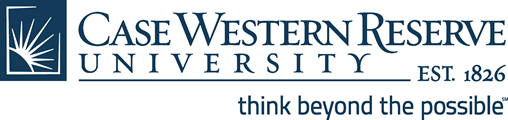 Institutional Review Board
An independent group that is charged with reviewing research to ensure that human subjects’ rights and welfare are adequately protected.
Scientists
Non-scientists
Community/non-affiliated representative
Research
Systematic investigation(includes research development, testing and evaluation) 
Designed to develop or contribute to generalizable knowledge
Human Subject
Living individual
About whom an investigator conducting research obtains either:
Data through intervention or interaction with the individual OR
Identifiable private information
Human Subjects Research
First, has to be research
Then, has to meet the definition for human subjects
In that order
How Research Affects You
Commission on Dental Accreditation (CODA) 
Research

Before conducting research:
Publish manuscript
Create poster
Criteria for Conducting HSR
Engaged in human subjects research: 
Listed as Key Personnel on an federal grant
Co-investigator on a CWRU IRB protocol
Obtaining informed consent
Collecting identifiable data
Working with identifiable information
Oversight of Local IRBs
HHS- Office for Human Research Protection (OHRP)
Human Subjects Regulations
45 CFR 46  
Code of Federal Regulation
Revised Common Rule 
Federal Drug Administration (FDA)
Common Rule: 45 CFR 46
Heavily Influenced by Belmont Report:

Three Principles
Respect for Persons
Beneficence
Justice
Belmont Report
Respect for Persons
Informed consent
Protection of vulnerable populations

Beneficence
Risk/benefit analysis
Justice
Equitable selection of subjects
Criteria for IRB Approval
Risks Minimized
Risk-Benefit Ratio Reasonable
Equitable Selection of Subjects
Privacy / Confidentiality
Data Safety Monitoring 
Informed Consent Sought
Informed Consent Documented
Additional Protections for “Vulnerable Populations”
IRB Purposes & Responsibilities
Identify Risks
Physical Harms
Psychological Harms
Social and Economic Harms
Determine that risks are minimized
Determine that “risks to subjects are reasonable in relation to anticipated benefits”
Types of Reviews
Exempt (45 CFR 46.101b)

Expedited (45 CFR 46.110)

Full Board
Before submitting to the IRB
Access SpartaIRB 
Complete Smart form- Few questions that give overview of protocol
Choose Protocol Template
Required Chair/Departmental sign-off
Informed Consent
Informed consent is an ongoing PROCESS
Begins with Recruitment
Consent process should empower potential participants
Risks should be explained in terms that the participants can relate to - everyday life experiences
Before approval of protocol
The Continuing Research Education Credit Program (CREC) is CWRU’s method of certifying that individuals are trained to conduct human subjects research.
Complete Education Requirements http://case.edu/research/faculty-staff/education/crec/
Before approval of protocol
Submit Financial Conflict of Interest Disclosure http://case.edu/research/faculty-staff/compliance/coi/
Active Protocol Requirements
Modification Requests 
Submit prior to implementing any change
Currently active and exempt studies

Continuing Review
Full Board IRB risk protocols
Active Protocol Requirements
Adverse Events
Unanticipated Problems
Protocol Deviations

Required reporting of events to the CWRU IRB in a timely manner
Revised Common Rule
Reliant/Single IRB Reviews

Not Human Subject Research Categories

Exempt Research Categories
Revised Common Rule
46.109 IRB Review

46.116 Informed Consent Process
Key Information
Posting Clinical Trial ICD for federally funded studies

46.117 Consent Document- Waivers
Drugs & Devices in Research
Drug or Device- FDA

Off label in Research
Chart Reviews
If accessing medical/dental records
		-and-
    No contact with participant:
Waiver of Informed Consent
Waiver of HIPAA authorization
Secondary Data Analysis
Review of existing data for a specific purpose

If data de-identified = consult IRB office
Database Research
DHHS/NIH guidance is clear that the creation and maintenance of a database for future research uses is itself a “research” activity and subject to IRB review and approval

Must meet HIPAA authorization requirements if it involves PHI
Database Research
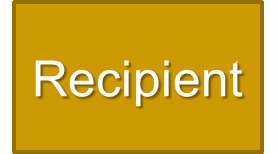 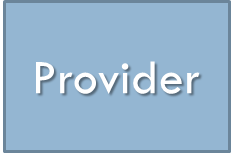 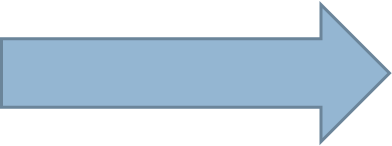 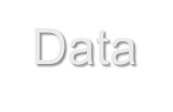 Data Use Agreements
Database Research
Purposes:
Limitations
Liability
Publications rights
Privacy rights
Access
Why bother with a DUA?
For data coming IN, a DUA is often required by provider

If sending data OUT, DUAs help define use & control of your data
Office of Research and Technology Management (ORTM) Website
Data Use Agreements

Material Transfer Agreements
Important to Remember
TTO should be involved
Only CWRU official has signatory authority
Expiration dates of DUAs
Current DUAs required to be included in IRB protocol
IRB application details
Who to consult?
Faculty member/Advisor
Mentor
Principal Investigator
Institutional Review Board
Presenter
Kim Volarcik
Executive Director, Research Compliance
Research Compliance Officer
(216) 368-0134

IRB Website: http://case.edu/research/
IRB email address: cwru-irb@case.edu